Együttélés másokkal – konfliktusok kicsiben és nagyban, kívül és belülDr. Szabó-Tóth Kinga ME BTK
EFOP-3.6.2-16-2017-00007
A projektről„…fecseg a felszín, hallgat a mély.”
Társadalmi konfliktusok előrejelzése, leírása
A kutatás apropója

Kvantitatív vizsgálatok 
Településszintű adatok (térinformatikai térképek)
50 település részletesen
Online kérdőívek
5 településen lakossági lekérdezés (1000 fős mintán)
Adattárház építése

Kvalitatív vizsgálatok
5 település  mélyfúrások (interjúk, terepmunka)

Krízisintervenciós team (tananyag, hallgatók)

*Konferenciák, vendégoktatók, publikációk, K+F tréning
Konfliktus-fogalmak, elméletek I.
Előzmények – a konfliktusok lehetséges értelmezései
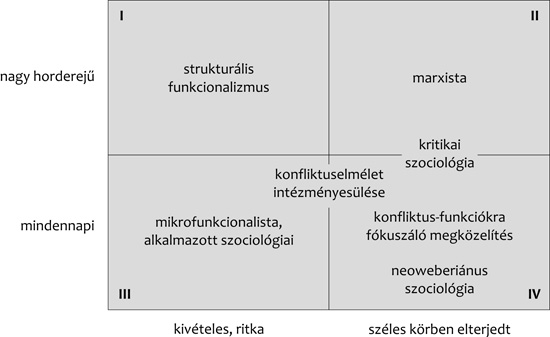 Forrás: Csizmadia, 2014
Konfliktus-fogalmak, elméletek II.
Csoportközi konfliktusok – kevés erőforrás
Megjelenési szintek (mikro, mezo, makro)
Konfliktus megnyilvánulási formái (szóbeli, elkerülés, pletyka, kirekesztés, fizikai agresszió, üldözés, kiirtás)
Szerepkonfliktusok
Társadalmi változások és konfliktusok
Konfliktusaink kicsiben és nagyban I.  (területek)
Demográfiai (nemi, életkori)
Vallás
Etnikai hovatartozás
Magánéleti-társas (család, barát)
Munkaerőpiac
Oktatás 
Egészségügy
Terület-lakóhely (szomszédság)
Politikai érdekképviseleti
Vállalkozás, gazdasági különbségek
Konfliktusaink kicsiben és nagyban II.
Nyílt/lappangó
Erőszakos/erőszakmentes
Csoportot, közösséget érintő/ 1-2 embert érintő
Megoldott/megoldatlan
Funkcionális/ diszfunkcionális
Konfliktusaink kicsiben és nagyban III.
Eredet-forrás 
Forma, eszközök, témák , menete, mintázata
Intenzitás
Tartam
Redukció vagy megoldás, vitarendezés módjai
Társadalmi környezet
Természet
Résztvevők száma
Reális/nem reális
Intézményesedett/nem intézményesedett
Szervezett/szervezetlen
Elsődleges/mediált
Direkt, személyes, szubjektív/ személytelen, objektív
Konfliktusaink kicsiben és nagyban III. kutatási koncepció
Konfliktusok kezelése
Tudunk-e konfliktusokat felvállalni? 
Thomas Killmann (versengés, problémamegoldás, elkerülés, alkalmazkodás)
Családon belüli konfliktusok 
generációkon átívelő, az adás és kapás egyensúlya, kollektív traumák és ezek feldolgozása, családi, kapcsolati játszmák – tranzakció-analízis)
Közösségi szinten megjelenő konfliktusok
Köszönetnyilvánítás
A kutatást az EFOP-3.6.2-16-2017-00007 azonosító számú, Az intelligens, fenntartható és inkluzív társadalom fejlesztésének aspektusai: társadalmi, technológiai, innovációs hálózatok a foglalkoztatásban és a digitális gazdaságban című projekt támogatta.
A projekt az Európai Unió támogatásával, az Európai Szociális Alap és Magyarország költségvetése társfinanszírozásában valósul meg.
KÖSZÖNÖM A FIGYELMET!